Zou u zo vriendelijk willen zijn om bij 
uw zoon/dochter te gaan zitten
Voorlichting profielkeuze leerjaar 2 GM
Programma voor vanavond
Opening en voorstellen

Algemene informatie
Dhr. F. Asbreuk		Teamleider vmbo/mavo

Keuzetraject 2GM
Dhr. H. Braakhuis		Decaan vmbo/mavo

Sluiting
VMBO met aansluiting MBO/HBO
HBO
HBO
havo
MBO
Niveau 3
Niveau 4
5 havo
vmbo
4 havo
4K
4GM
3 havo
3GM
3K
2 havo
2GM
2K
1havo/vwo
1BK
1KG/mavo
1mavo/havo
havo
Gemengd/mavo
Kader
Bevordering/plaatsing 2GM
3K, 3GM of misschien 3H?
Profielen in het vmbo
Het gaat om drie keuzes ….
Voor iedere leerling die overgaat:

Welk profiel?
Keuze uit profielaanbod
Welke vakken?
Algemeen deel, profieldeel en vrije deel
Welke locatie?
Canisius Tubbergen, Canisius Slot …of elders?
De 10 profielen in het vmbo
Bouwen, Wonen en Interieur
Dienstverlening en Producten TechnO
Dienstverlening en Producten Groen & Ondernemen 
Economie & Ondernemen 
Horeca, Bakkerij & Recreatie
Maritiem & Techniek
Media, vormgeving & ICT 
Mobiliteit & Transport
Produceren, Installeren en Energie
Zorg & Leefstijl
Locatiekeuze Overeenkomsten en verschillen
Locatie Tubbergen
Locatie Almelo
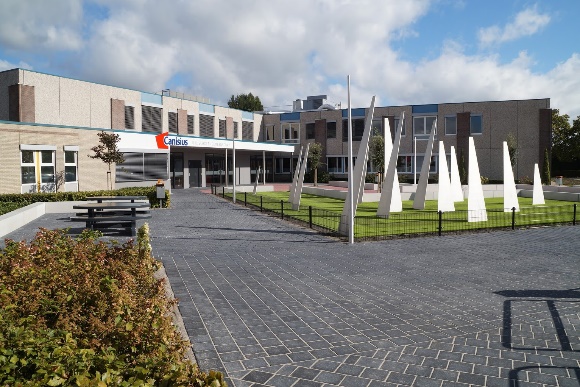 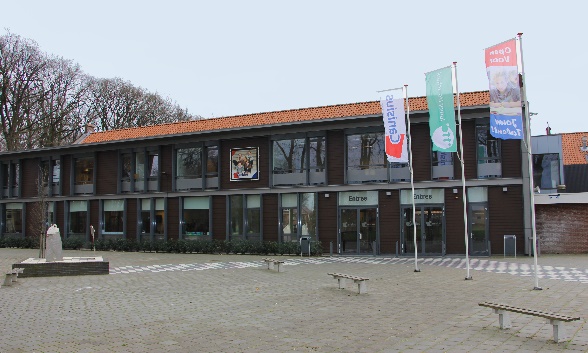 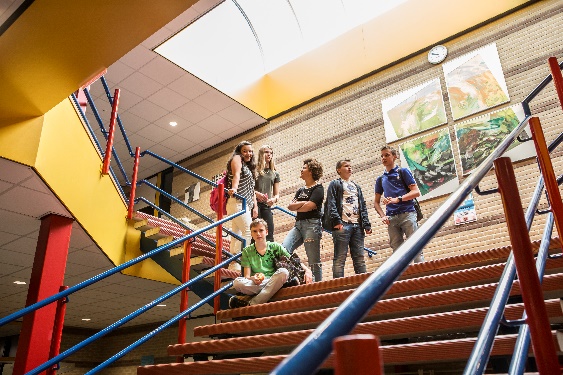 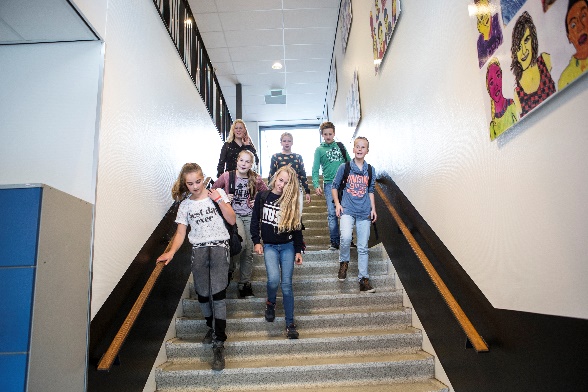 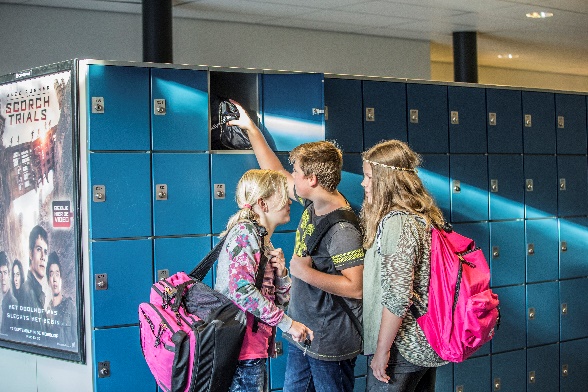 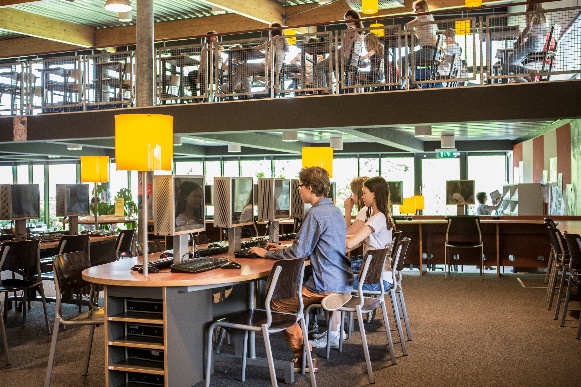 Kenmerken 3GM en 4GM Tubbergen
examen in 6 theorie- en profielvak → mavo- diploma 
examen mogelijk in 5 x theorie en 1 x praktijk → G - diploma

hierdoor een hogere slagingskans

ook leren vanuit de praktijk
stage / goede oriëntatie op vervolgopleiding
Kenmerken 3M en 4M Almelo
examen in 7 theorievakken mogelijk

keuze uit meer theorievakken: ook scheikunde, Frans , handvaardigheid of aardrijkskunde

door bredere keuze meer vakkencombinaties mogelijk

stage / goede oriëntatie op vervolgopleiding
3M  4M Almelo
Algemeen deel: Nederlands, Engels, 

Profielgebonden: 2 vakken

Vrije deel: 2 of 3 uit de overige examenvakken
3GM  4 GM Tubbergen
Algemeen deel: Nederlands, Engels, praktisch profieldeel
Profieldeel: 2 vakken
Vrije deel: 1 of 2 uit de resterende examenvakken
3/4 G/Mavo Almelo / Tubbergen
Het doel van de stage
Maatschappelijke stage
Kennismaken met de samenleving
Instellingen, verenigingen

Beroepsoriënterende stage
Ondersteuning van het doorjou gekozen profiel
Kennismaken met zoveelmogelijk beroepen
Door oriëntering weloverwogeneen keuze maken
In totaal hebben wij ruim 150 vastestageadressen in de gemeente Tubbergen
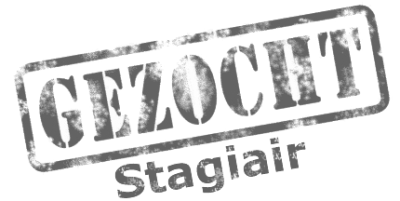 Profiel D&PTechnO
Wil je alles weten over nieuwe technieken en je breed oriënteren kies dan TechnO:
Gewerkt wordt aan onderdelen:
Techniek (o.a. installatietechniek, houtbewerking, lassen)
ICT (o.a. robotica, cad tekenen, webdesign)
Economie (o.a. verkoop, offerte maken, voorraadbeheer)

Dit zal zowel praktisch als theoretisch zijn
TechnO Profieldelen en keuzevakken
Verplichte profieldelen
Keuzedelen  twee uit:
Het organiseren van een activiteit
Robotica
Installatietechniek
Multimediale producten maken
Booglassen
Verbrandingsmotoren
Fietstechniek
Interieurontwerp en design
Groei en oogsten
Houden van dieren
Stages bij technische bedrijven
TechnOProfieldeel: Voorbeeld deeltaak
Profieldeel Module 4:
Multimediale producten maken
Onderdelen 
Een digitaal ontwerp maken
Een film maken
Een website ontwerpen en samenstellen
Een applicatie ontwerpen en maken


Voorbeeld van deeltaak: 
‘ een film maken’
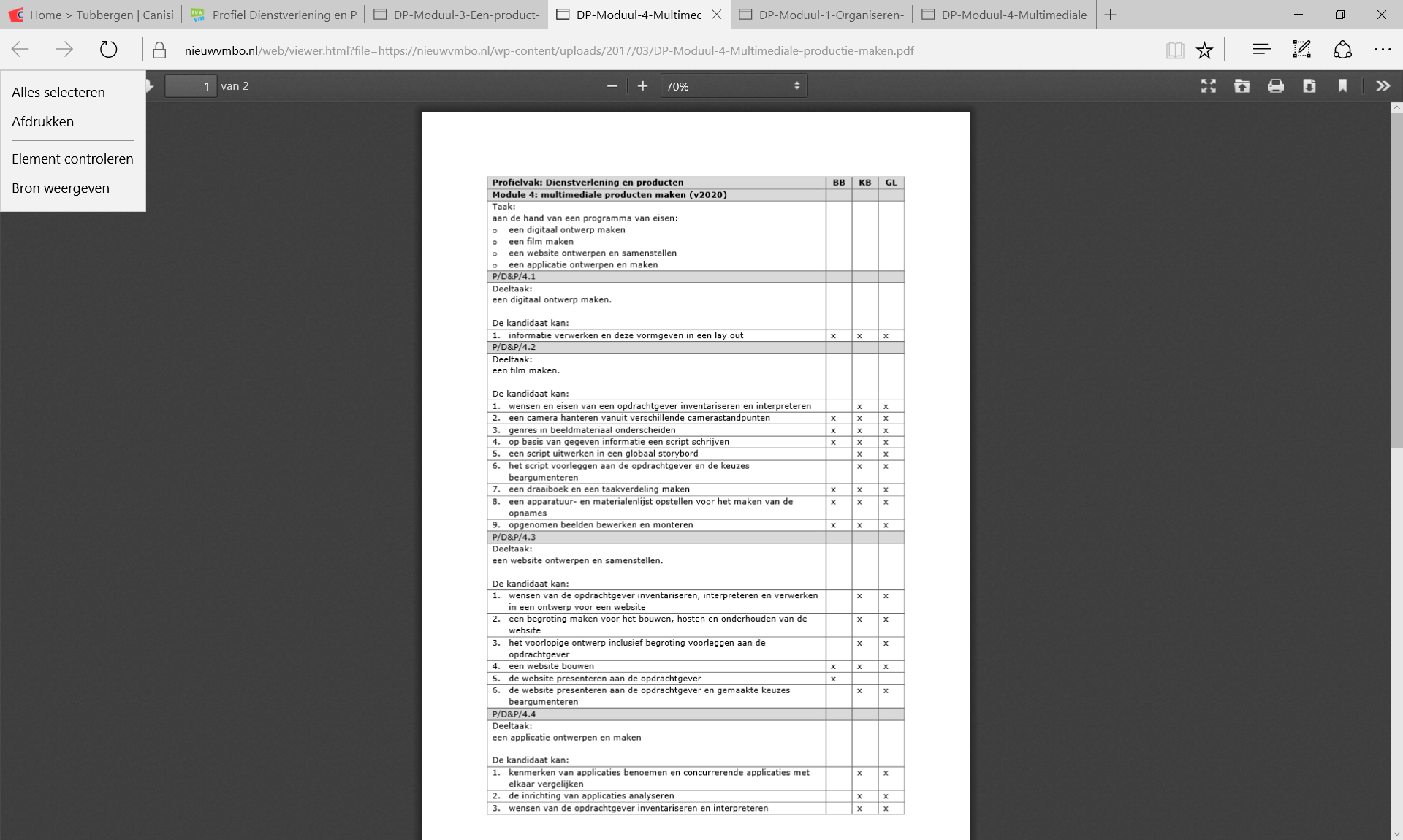 TechnOVakkenpakket
Gemeenschappelijke vakken
Profiel- en keuzevakken
Nederlands
Engels
Maatschappijleer 
Lichamelijke opvoeding
 Kunstvak
Geschiedenis
Duits
Profielgebonden vakken, 2 uit 4
Wiskunde (verplicht)
Natuurkunde, 
Biologie
Economie
Profiel D&PGroen & Ondernemen
De leerling weet het en kiest voor een Groen-brede opleiding in klas 3 en 4 
Gewerkt wordt aan onderdelen:
Groene ruimte
Dier
Plant
Techniek
Economie

Dit zal zowel praktisch als theoretisch zijn
Groen & Ondernemen Profieldelen en keuzevakken
Verplichte profieldelen
Keuzedelen  twee uit:
Het organiseren van een activiteit
Houden van dieren
Multimediale producten maken
Tussen productie en verkoop
Vergroening stedelijke omgeving
Robotica
Booglassen
Interieurontwerp en design
Installatietechniek
Verbrandingsmotoren
Stages bij groene bedrijven
Groen & OndernemenVakkenpakket
Gemeenschappelijke vakken
Profiel en keuzevakken
Nederlands
Engels
Maatschappijleer 
Lichamelijke opvoeding
 Kunstvak
Geschiedenis
Duits
Profielgebonden vakken, 2 uit 4
Wiskunde (verplicht)
Natuurkunde, 
Biologie
Economie
Profiel Zorg en WelzijnZorg & Leefstijl
De leerling weet het en kiest voor eenZorg en Welzijn brede opleiding in klas 3 en 4 
Gewerkt wordt aan onderdelen:
Ouderenzorg
Zorg voor kinderen
Horeca
Uiterlijke verzorging
Economie

Dit zal zowel praktisch 
als theoretisch zijn
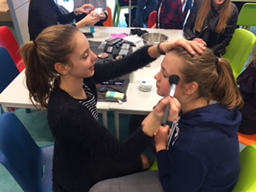 Zorg & LeefstijlProfieldelen en keuzevakken
Profieldelen
Profiel- en keuzedelen
Mens en activiteit
Facilitaire dienstverlening
Kennismaken uiterlijke verzorging
Mens en zorg
Sport en bewegen
Assisteren in de gezondheidszorg
Welzijn jongere en kind
Welzijn volwassene en oudere
Voorkomen van ongevallen
Robotica
Houden van dieren
Stages bij instellingen/bedrijven
Zorg & LeefstijlVakkenpakket
Gemeenschappelijke vakken
Profiel- en keuzevakken
Nederlands
Engels
Maatschappijleer 
Lichamelijke opvoeding
 Kunstvak
Wiskunde
Geschiedenis
Duits
Profielgebonden:
Biologie
2e profielvak keuze uit:
Wiskunde en/of Geschiedenis
Extra vak:
Natuurkunde of Economie
4 mavo → 4 havo
Voorgeschreven: Ne, En, ma, lo, ckv 

Bijna alle havo-profielvakken minimaal t/m 3 mavo

Voor de profielen de volgende verplichting:
    - CM: 	gs, 2e mvt, ec
    - EM: 	ec, gs, wiA of wiB
    - NG: 	ns2, bi + wiA of wiB
    - NT: 	ns1, ns2 + wiB
Doorstroom naar vervolgonderwijs
Uitstroom 4G/mavo
LOB: hulp bij kiezen
Praktische kennismaking profielen
Methode Qompas/keuzebegeleiding
Gastdocenten/excursies
Beroepsinteressetest
Open dagen
Persoonlijk gesprek
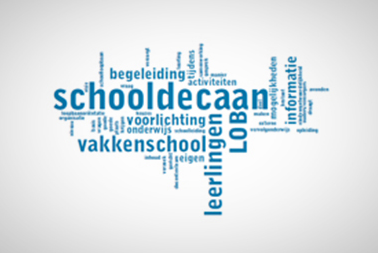 Tijdlijn keuzetraject 2GM
11 november:
3 - 7 februari: 
5 februari:
eind februari:
2 maart:
6 maart:
31 maart:
3 juli:
start keuzetraject-lessen
loopbaan activiteiten 
pakketkeuzeavond
beroepsinteressetest
praktische kennismaking profielen
voorlopige keuze
definitieve keuze
eindrapport, plaatsing ‘20-’21
Overige contacten
Ouderavonden 
Algemene ouderavond 2GM:	10 september 
Vakdocentenavond:		10/11 december
Pakketkeuzeavond 2GM: 	5 februari
Vakdocentenavond:		20/21 april 

Tussentijds contact
Mentor 
Decaan 
Teamleider 
Vakdocenten
Voor vragen zijn wij nu beschikbaar:
Profielkeuze: de heer BraakhuisAlgemeen: de heer AsbreukDe presentatie staat vanaf morgen ook op de website van Canisius.
Sluiting
Dank voor uw komst 
en graag tot ziens